Desafio ASS 2023/2024
“Receitas Sustentáveis, têm Tradição”
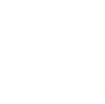 TÍTULO DA RECEITA:  Sopas  das  segadas                                 Refeição tradicional de Alfândega da Fé
INGREDIENTES:
(para 2/3 pessoas)

- 240 gr de bacalhau
- 4/5 Ovos  caseiros frescos q.b.- 8 dl de água- 4 dentes de alho (da horta familiar ou de compra) - 2 dl de azeite extra virgem (do concelho)- 1 colher de chá de pimentão doce ou colorau q.b.
- Salsa q.b. (da horta familiar) - 250 gr de pão (caseiro ou de compra tipo caseiro)
 2 batatas médias (da horta familiar ou de compra) - sal q.b.
 Azeitonas da região (opcional).
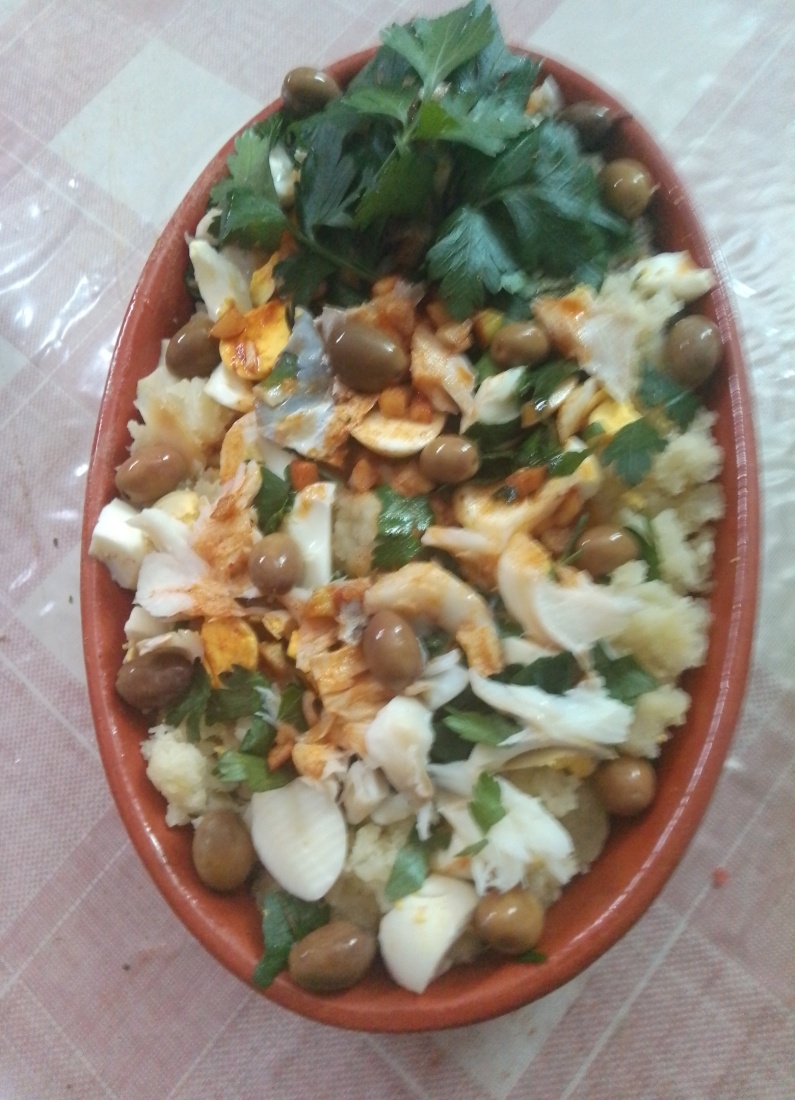 https://alimentacaosaudavelesustentavel.abaae.pt/receitas-sustentaveis/
Desafio ASS 2023/2024
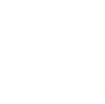 “Receitas Sustentáveis, têm Tradição”
PROCEDIMENTOS: Confeção faseada dos ingredientes / preparação da ementa.
1º)  Reunir ingredientes. 
Descascam-se as batatas e procede-se à  cozedura  destas,
dos ovos e bacalhau.



2º) Para uma terrina corta-se o pão em fatias finas. 
Colocam-se por cima as batatas ligeiramente esmagadas.
Desfia-se o bacalhau após arrefecer ligeiramente.
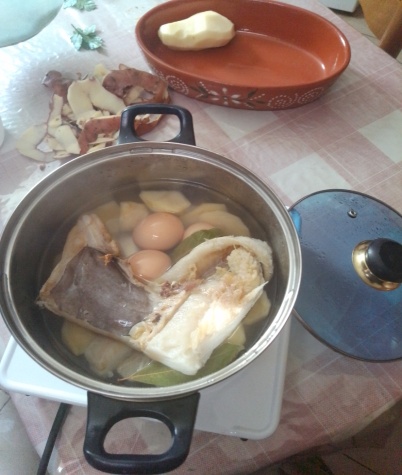 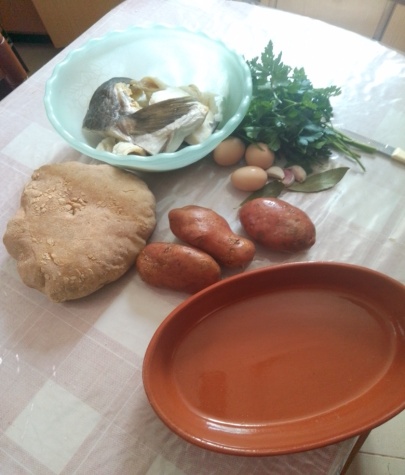 Imagem da preparação
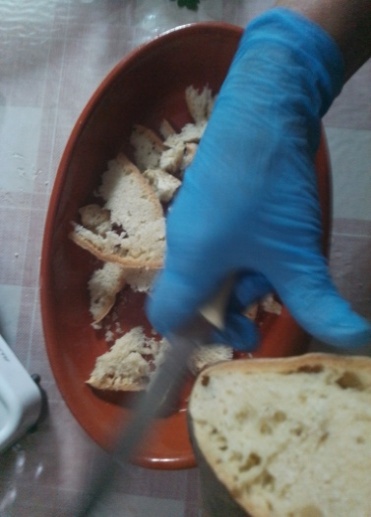 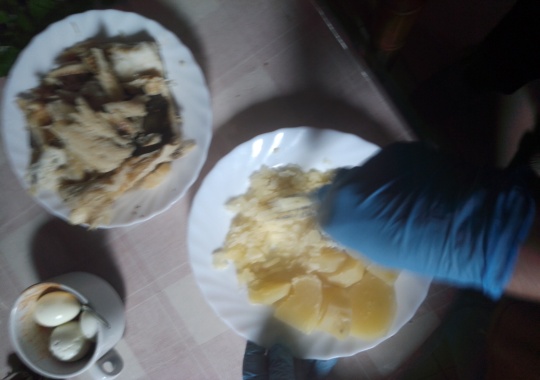 Imagem da preparação
https://alimentacaosaudavelesustentavel.abaae.pt/receitas-sustentaveis/
Desafio ASS 2023/2024
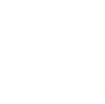 “Receitas Sustentáveis, têm Tradição”
PROCEDIMENTOS: Confeção faseada dos ingredientes / preparação da ementa.
3º)  Por cima coloca-se o bacalhau desfiado, os ovos cortados 
em fatias e salsa q.b. . 




4º) Molham-se as batatas esmagadas e o pão com água 
da cozedura do bacalhau a ferver.
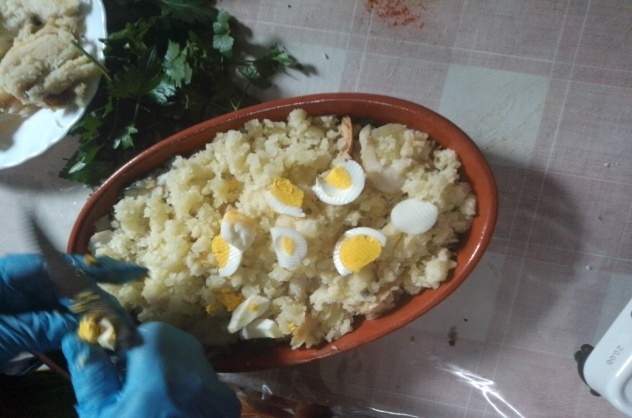 Imagem da preparação
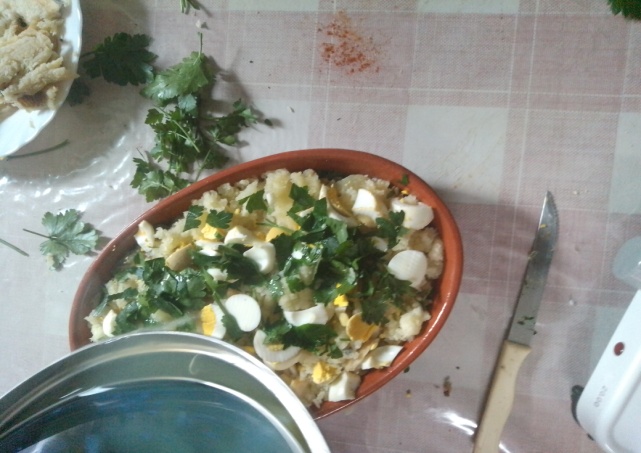 Imagem da preparação
https://alimentacaosaudavelesustentavel.abaae.pt/receitas-sustentaveis/
Desafio ASS 2023/2024
“Receitas Sustentáveis, têm Tradição”
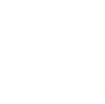 PROCEDIMENTOS: Finalização da ementa e sua apresentação.
5º) Leva-se ao lume o azeite com o colorau ou pimentão 
doce e fritam-se ligeiramente os dentes de alho esmagados.


6º) Regam-se as sopas com o azeite aromatizado a ferver.
Degustar a ementa enquanto está quente. Poderá opcionalmente
ser acompanhada com azeitonas em conserva da região, 
alcaparras de azeitona, grelos salteados ou esparregado de couve.
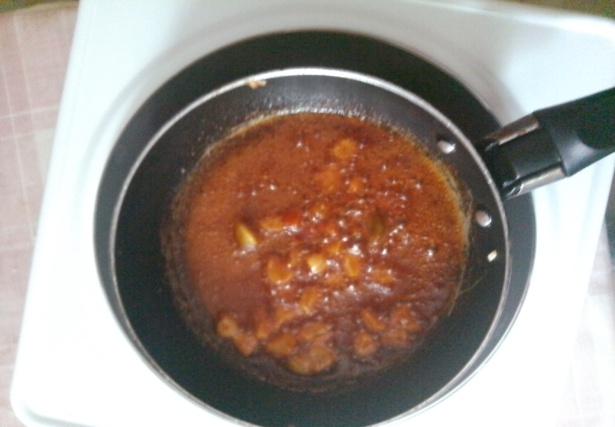 Imagem da preparação
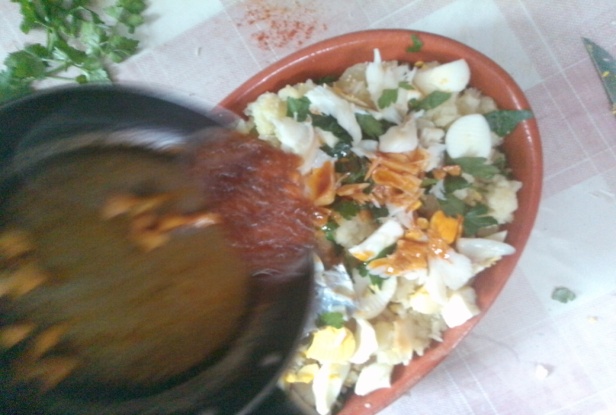 Imagem da preparação
https://alimentacaosaudavelesustentavel.abaae.pt/receitas-sustentaveis/